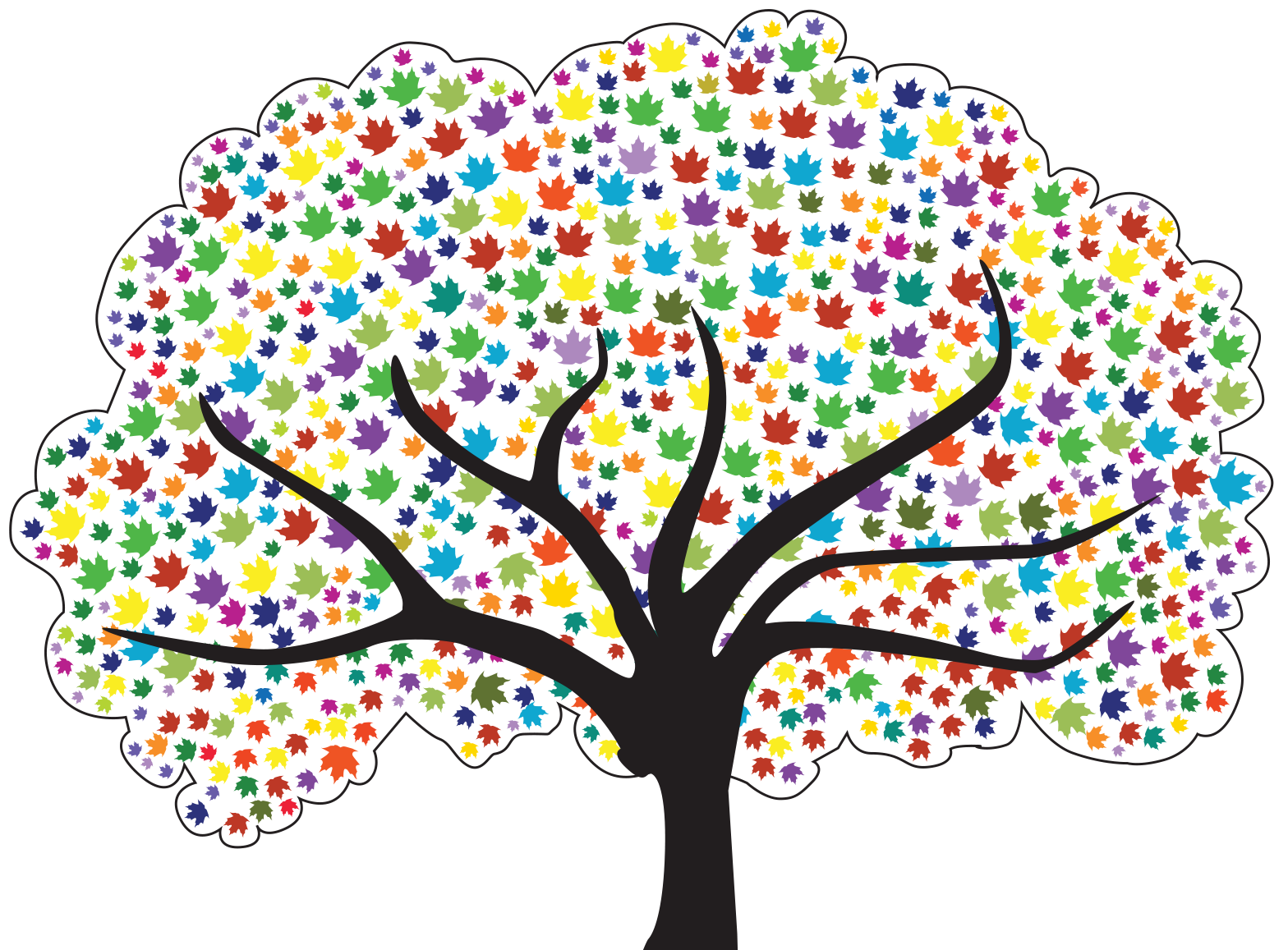 Meeting 10Endings and Beginnings
Instructions for Final Strengths/Needs Discussion
Share your decision – to foster, to adopt, to foster/adopt, or to help children and families in another way
Describe what helped you make your decision
For those who have decided to be foster or adoptive parents, how have your ideas about the type of child who would fit into your family changed or remained the same?
What do you see as your new strengths after participating in the GPSII/MAPP program?
What do you see as your needs after participating in the GPSII/MAPP program?